Intro to Counseling Techniques
Sam Prosser-USM Upward Bound
Who am I to tell you???
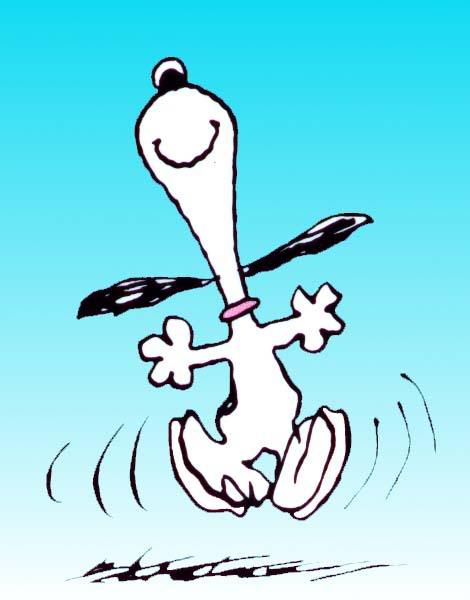 Currently pursuing a Master’s Degree in School Counseling from USM
Passed my CPCE (Counselor Preparation Comprehensive Examination)
Basically, I can start counseling any time
How do I get them talking?
Some students really need a few nudges to get talking. Here are a few techniques:

Draw or have some form of art available
Sit next to or at an angle instead of facing them
Invest in a sand tray
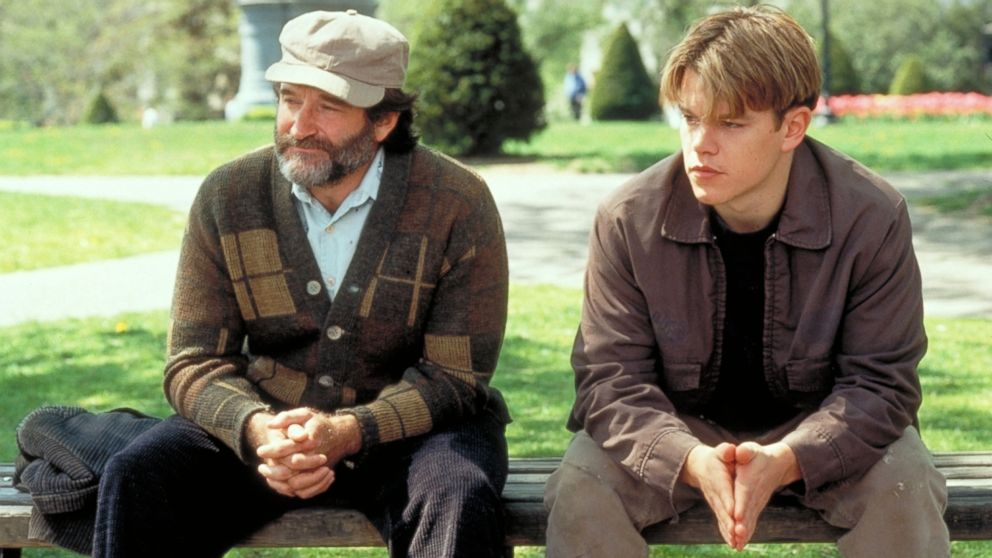 [Speaker Notes: Draw: breaks eye contact
Seat position: example Good Will Hunting]
Sand Tray
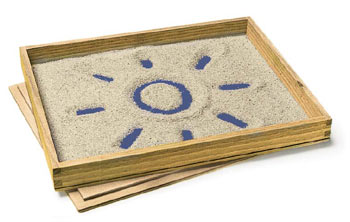 The “Miracle Question”
This can really help students realize what goal they have
Can also help visualize the outcome

“Imagine that tonight when you fall asleep, the problem(s) that brought you in here gets magically fixed through a miracle. The only problem is, nobody told you this miracle occurred so you have to figure it out by yourself. What in your life looks different after this miracle occurred? How can you tell that everything is better?”
The Use of Questions
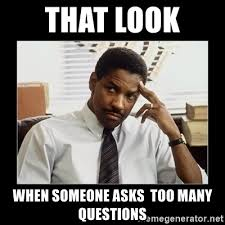 Be careful with how many questions you use


Open ended versus closed questions
Practice!
First partner talk for 5 minutes about a challenge you overcame

Second partner, do not ask ANY questions! You may use statements

Switch and repeat
Listening Techniques
Think of a time when someone made you feel heard. 
What did they do?
What did they say?
What did their body look like?
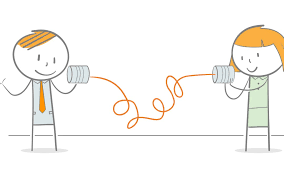 Find a Partner!
Practice: 3 minutes talking, 1 minute paraphrase
One partner talk about something you enjoy doing in your free time 
Listening partner…paraphrase what you heard 

Side note: it is okay if this feels like it is not genuine

Switch and repeat
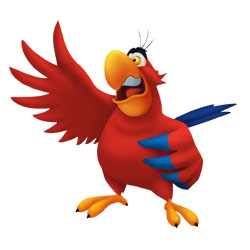 Debrief
What felt comfortable?

What felt uncomfortable?
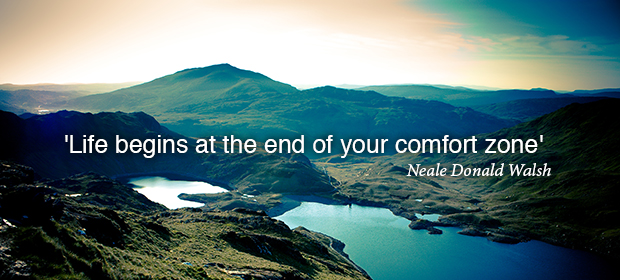 The Number 1 Tip:
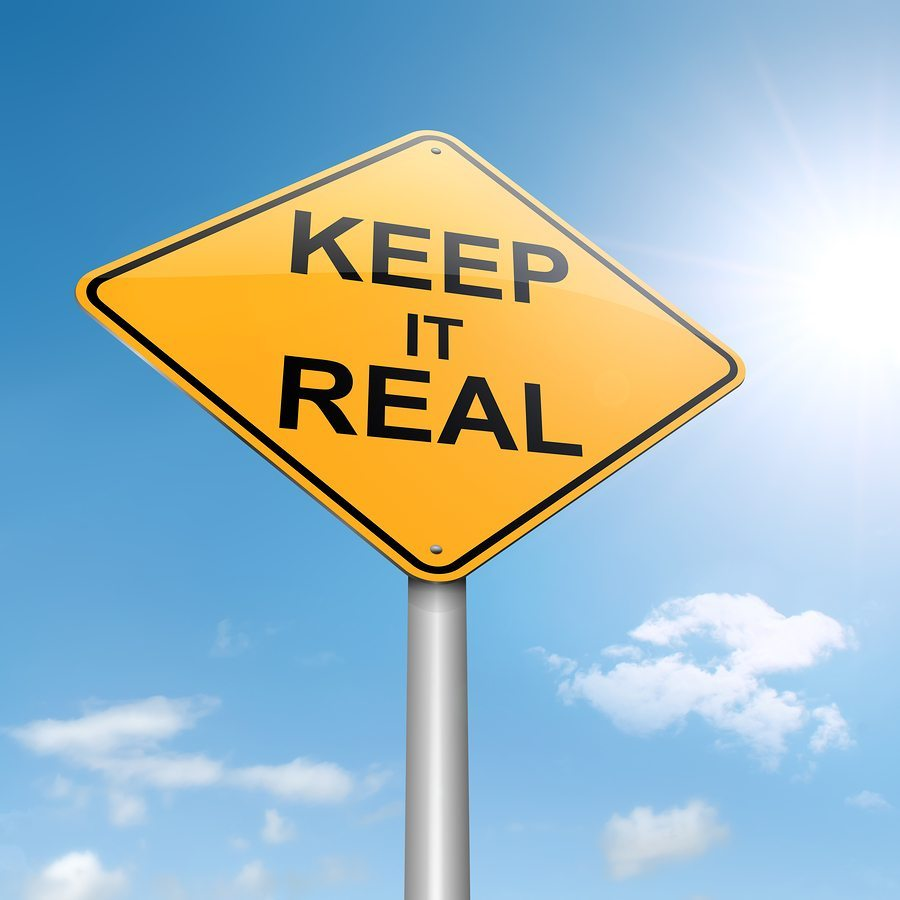 Be genuine with your students…they have good radar
Homework
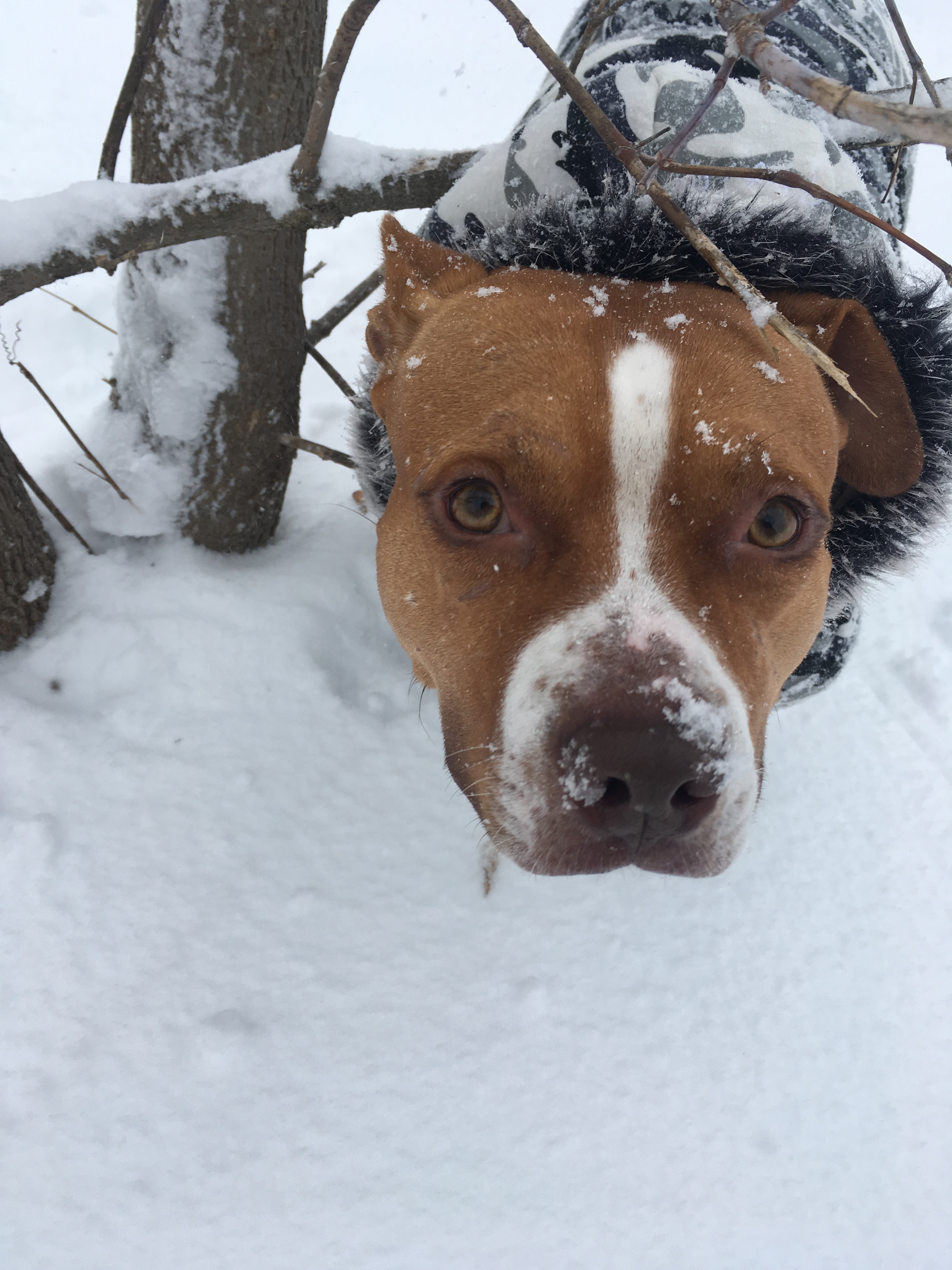 Go practice on your family, friends, and students!
I practice on my mom all the time (she doesn’t know that)
I also practice using statements instead of questions with my dog
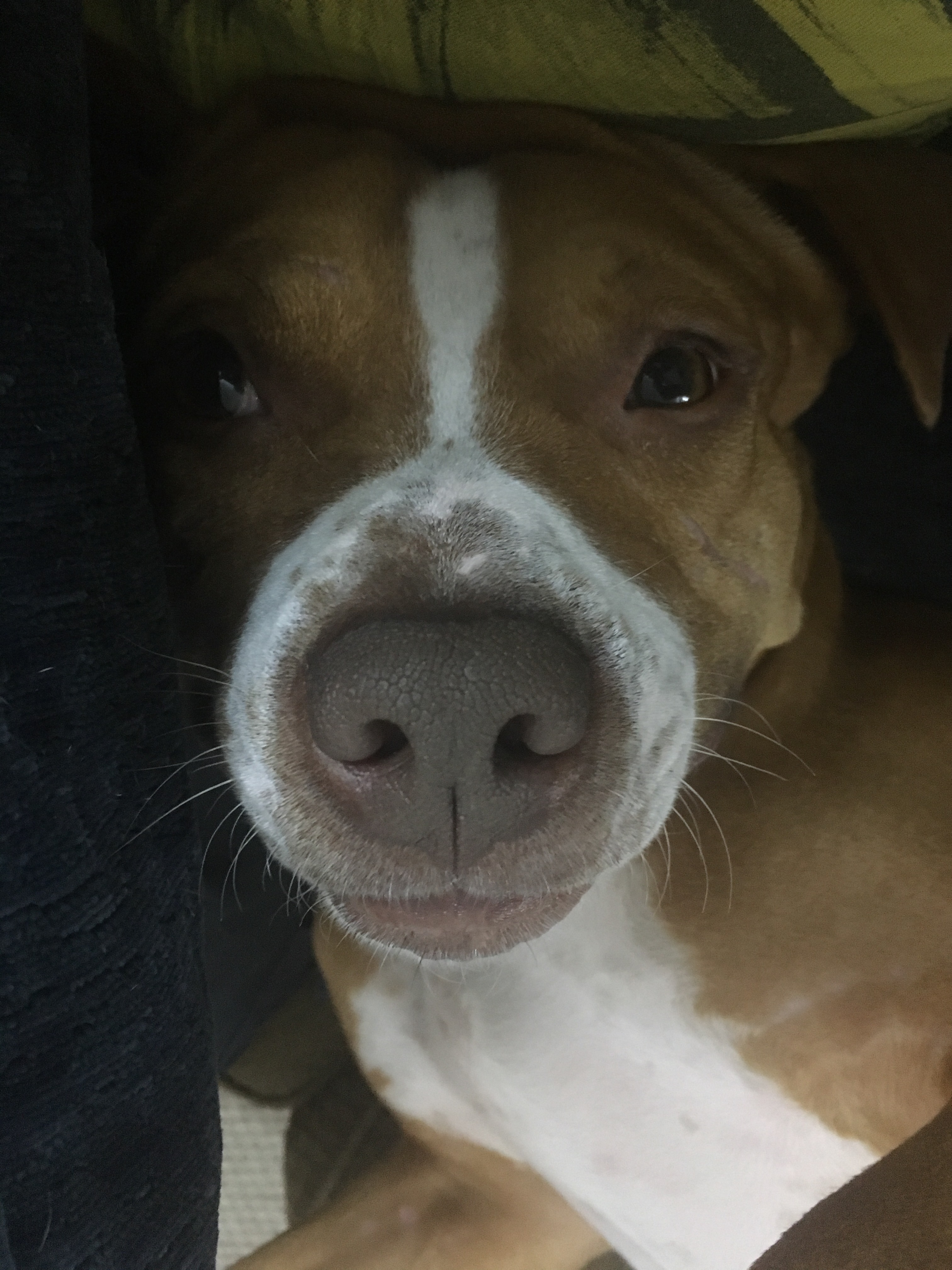 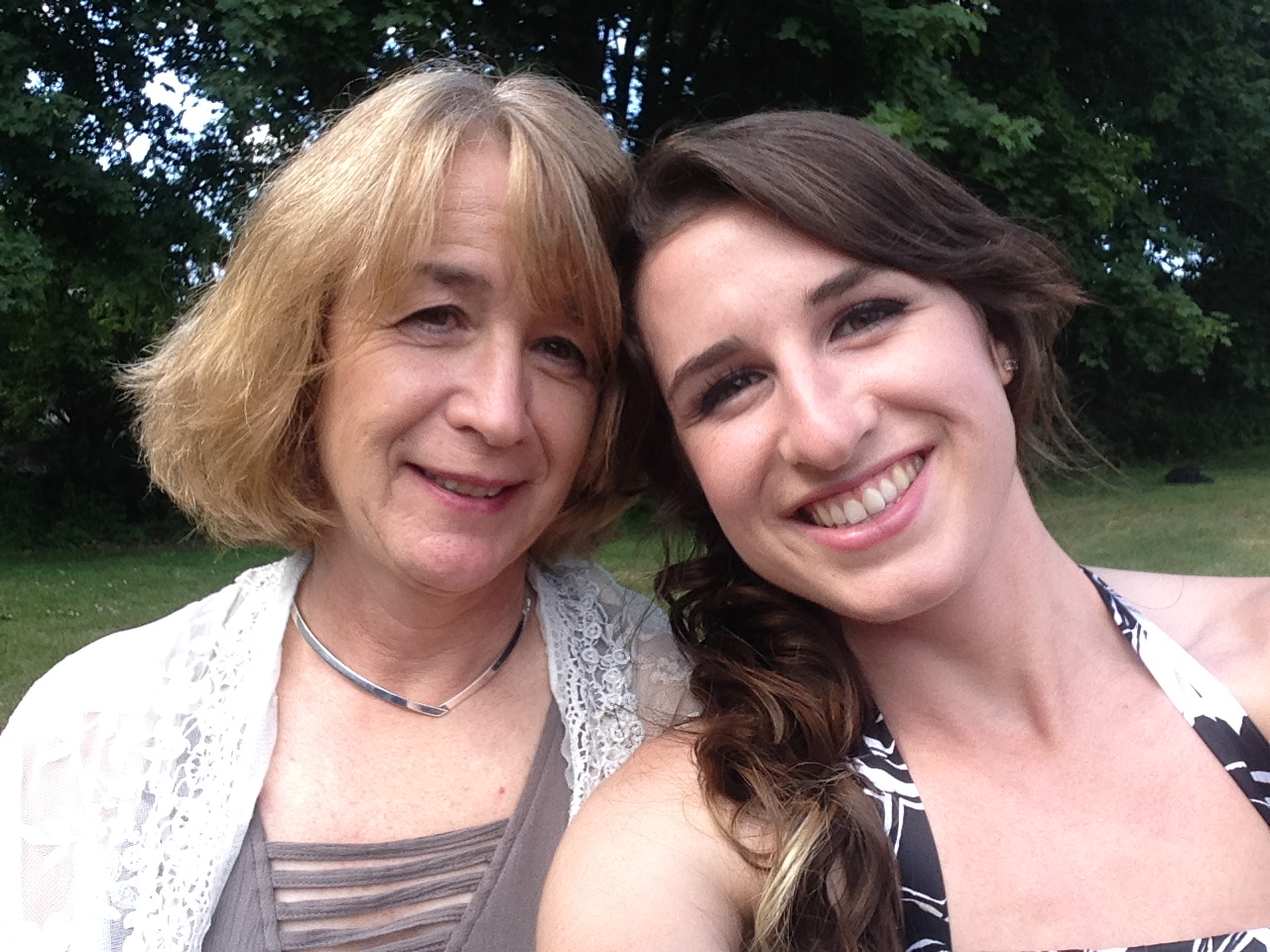 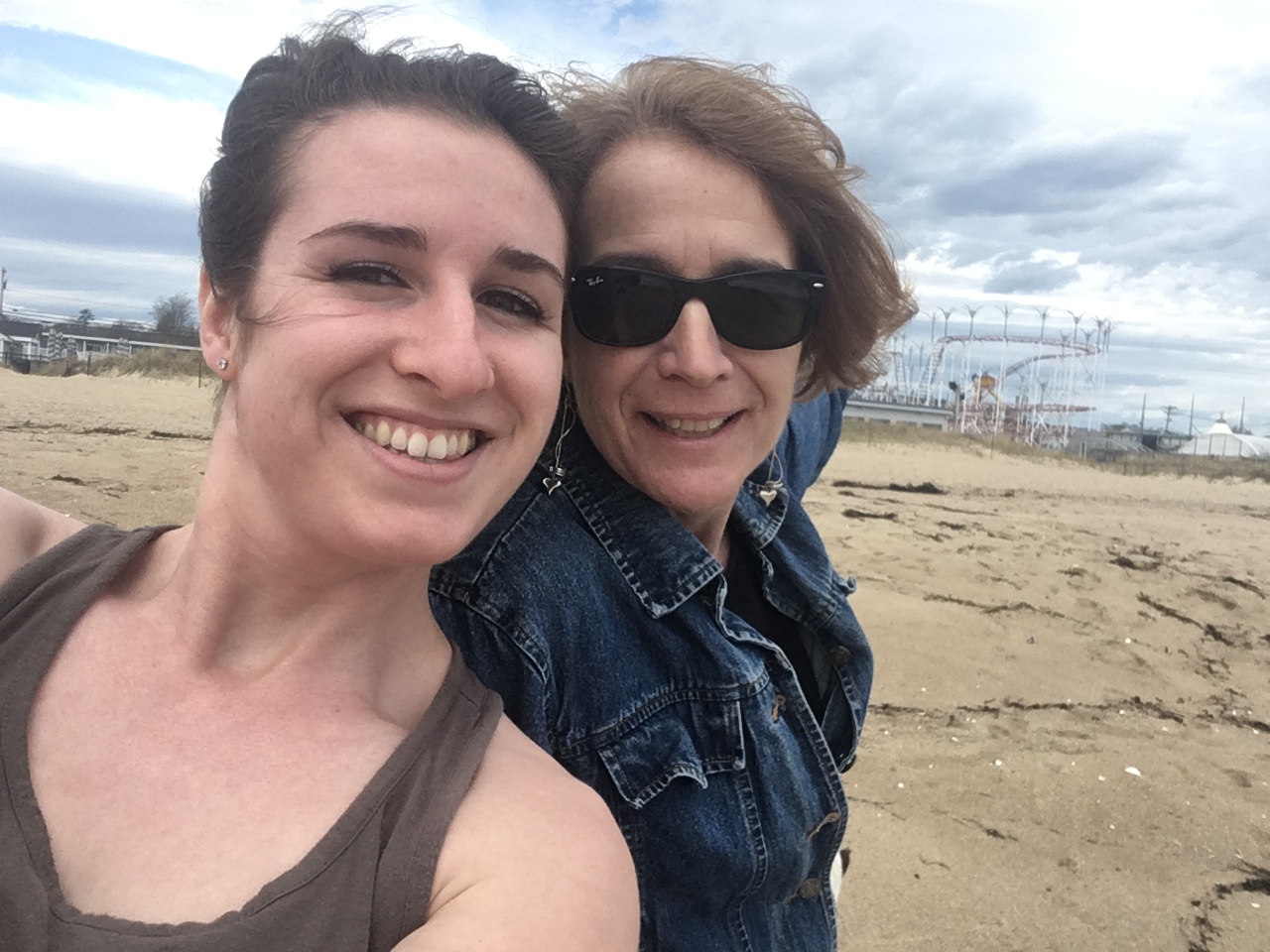 Samantha.prosser@maine.edu